현재 일본경제의 장점과 문제점
21880046 김나리
CONTENTS
01
현재 일본 경제
02
일본 경제의 장점
03
일본 경제의 문제점
04
참고자료
01 CONTENTS
일본의 재수출
수출률 감소
01 CONTENTS
가장 큰폭으로 감소한 분야
수송 기계
01 CONTENTS
국가별 수출률
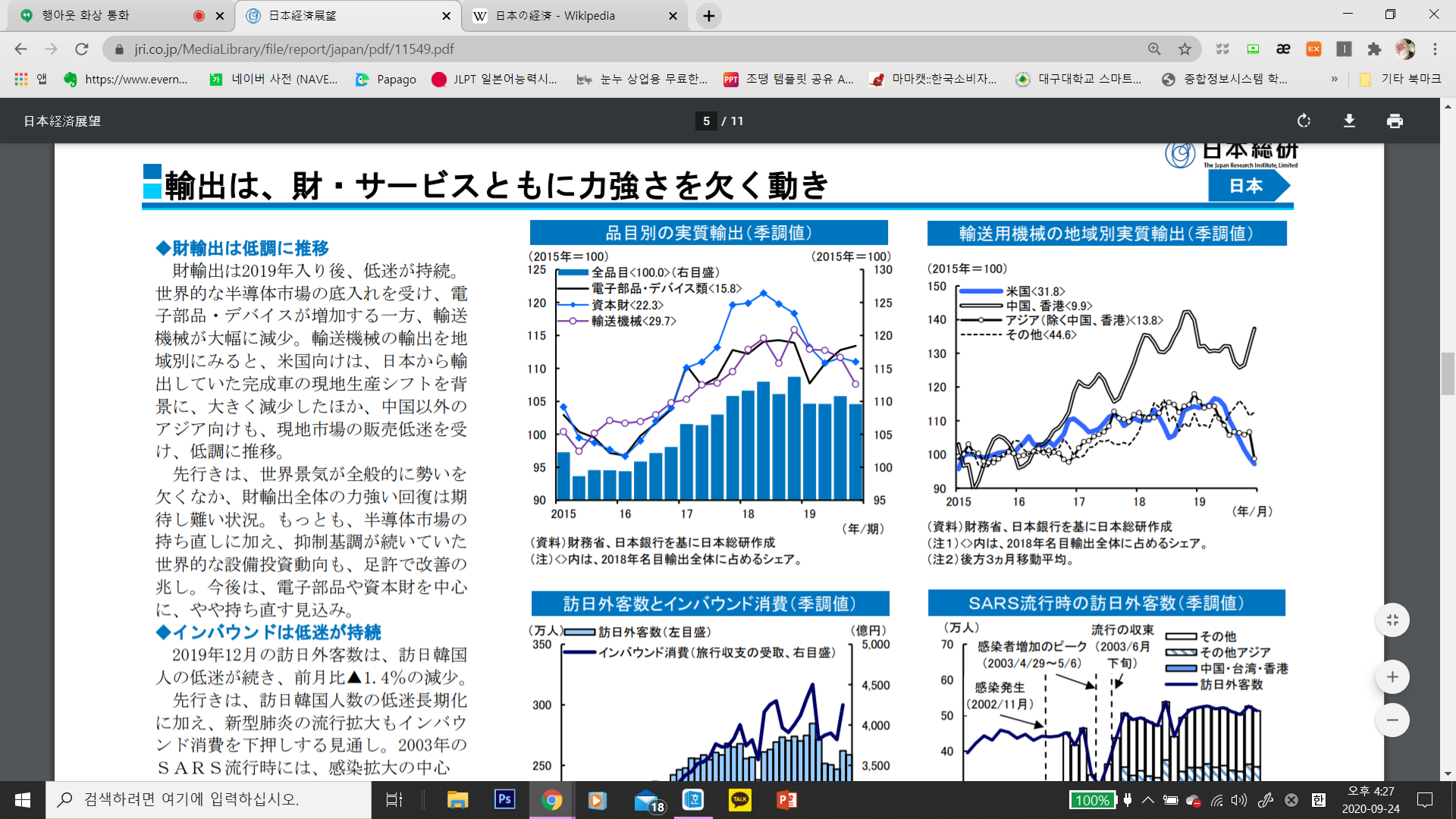 01 CONTENTS
기업의 수익
연속 감소
01 CONTENTS
법인기업통계계보의 정보
경상이익 감소
01 CONTENTS
법인기업통계계보의 정보
제조업 수익 악화
01 CONTENTS
법인기업통계계보의 정보
비제조업
01 CONTENTS
법인기업통계계보의 정보
설비투자 증가
01 CONTENTS
큰 폭으로 감소한 분야
소매판매
01 CONTENTS
기업의 수익률
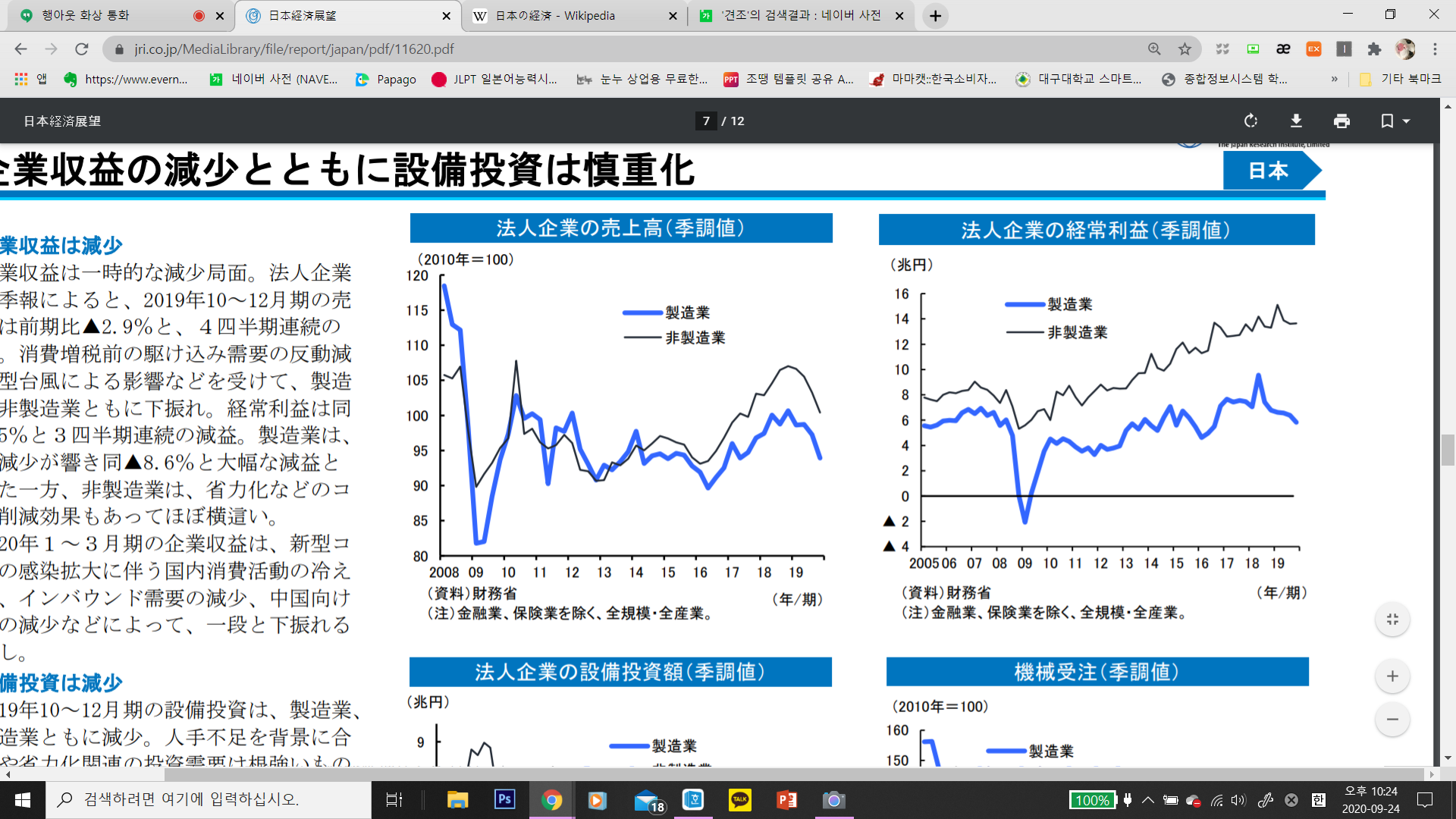 01 CONTENTS
제조업
8.6% 감소
01 CONTENTS
비제조업
제자리걸음
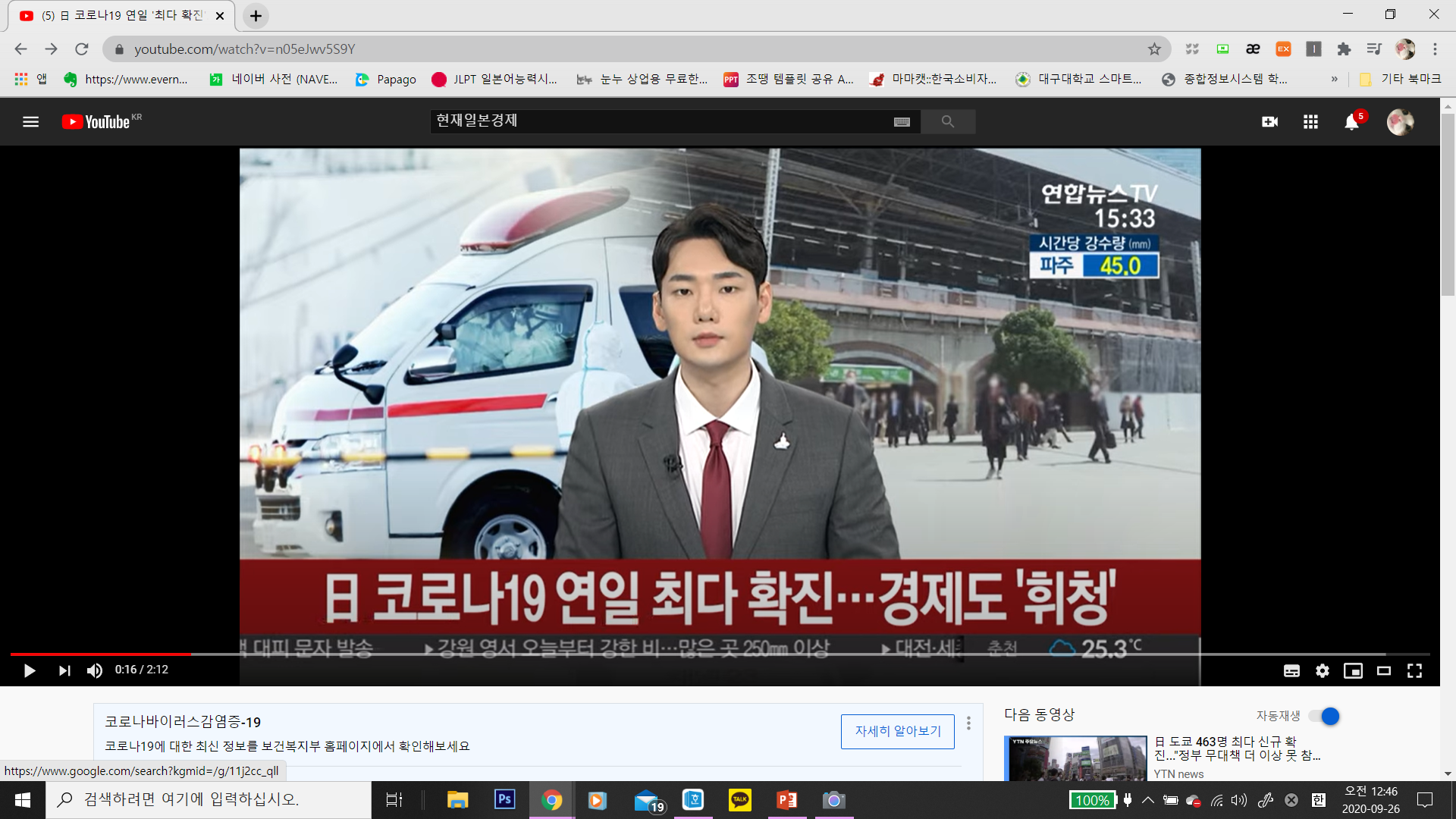 01 CONTENTS
소매판매
https://youtu.be/n05eJwv5S9Y
01 CONTENTS
신형 코로나 감염 확대
일본 국내 소비 활동의 냉각
01 CONTENTS
신형 코로나 감염 확대
인바운드 수요 감소
01 CONTENTS
신형 코로나 감염 확대
기업 수익 하락
01 CONTENTS
신형 코로나 감염 확대
일손부족
01 CONTENTS
신형 코로나 감염 확대
일시적 소득 하락
01 CONTENTS
신형 코로나 감염 확대
임시직, 일용직 노동자
01 CONTENTS
신형 코로나 감염 확대
고용환경 악화
01 CONTENTS
문제점
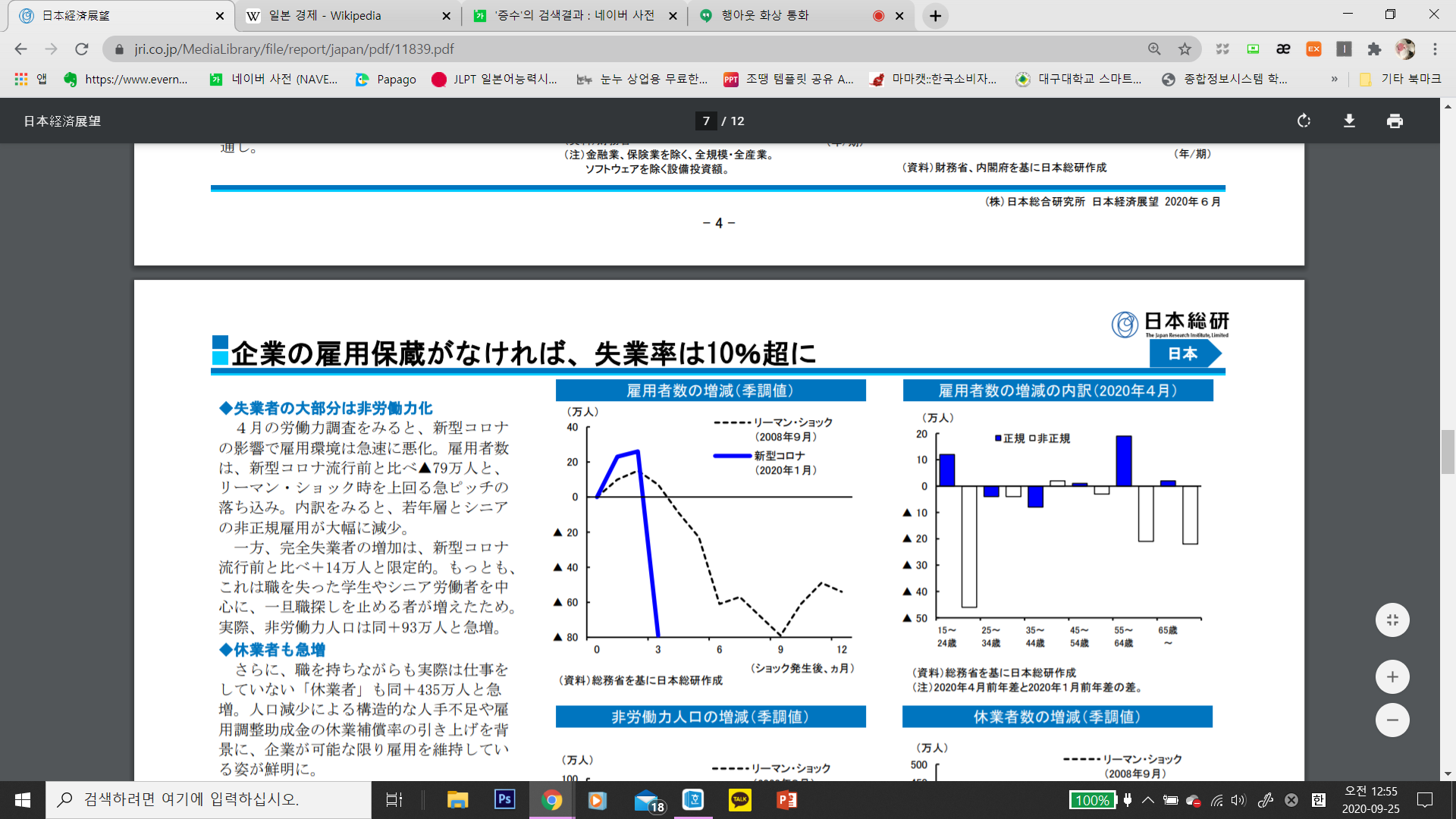 인바운드 수요 감소
01 CONTENTS
직업이 있으나 실제로 일을 하지 않는 휴업자
435만명으로 급증
01 CONTENTS
기업의 고용조정
경제 활동 활성화가 중요
01 CONTENTS
약국과 슈퍼는 매출 증가
위생용품 수요 증가
01 CONTENTS
신형 코로나로 인한 외출 자제
백화점 매상 
전년대비 72.8% 침체
01 CONTENTS
신형 코로나로 인한 외출 자제
외식업체 매출
전년대비 39.6% 감소
01 CONTENTS
신형 코로나와 실업률
기업의 고용 조정 본격화
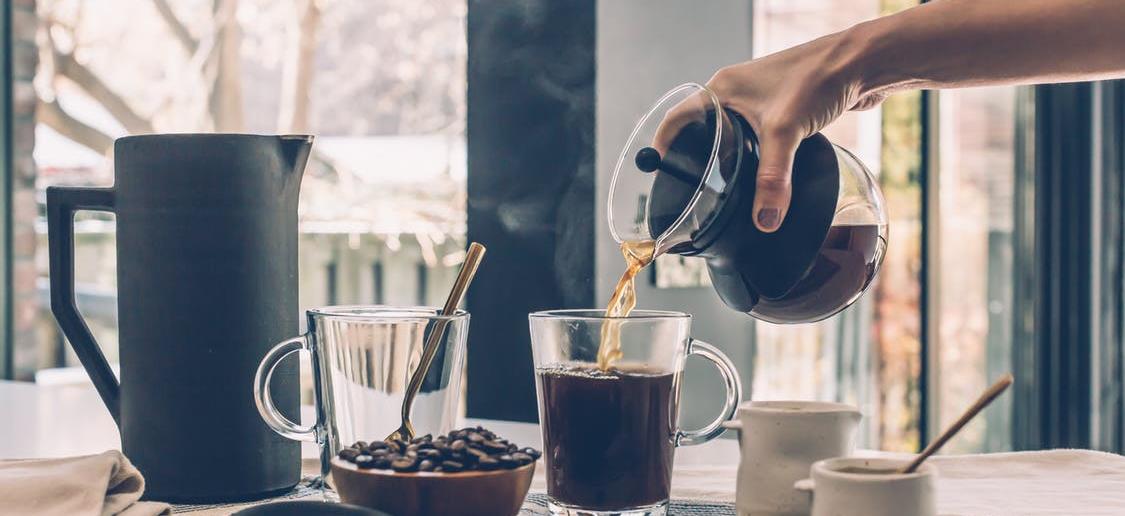 감사합니다